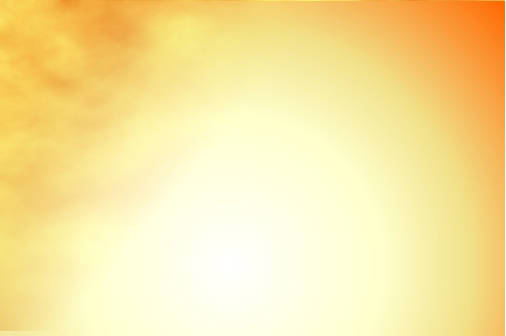 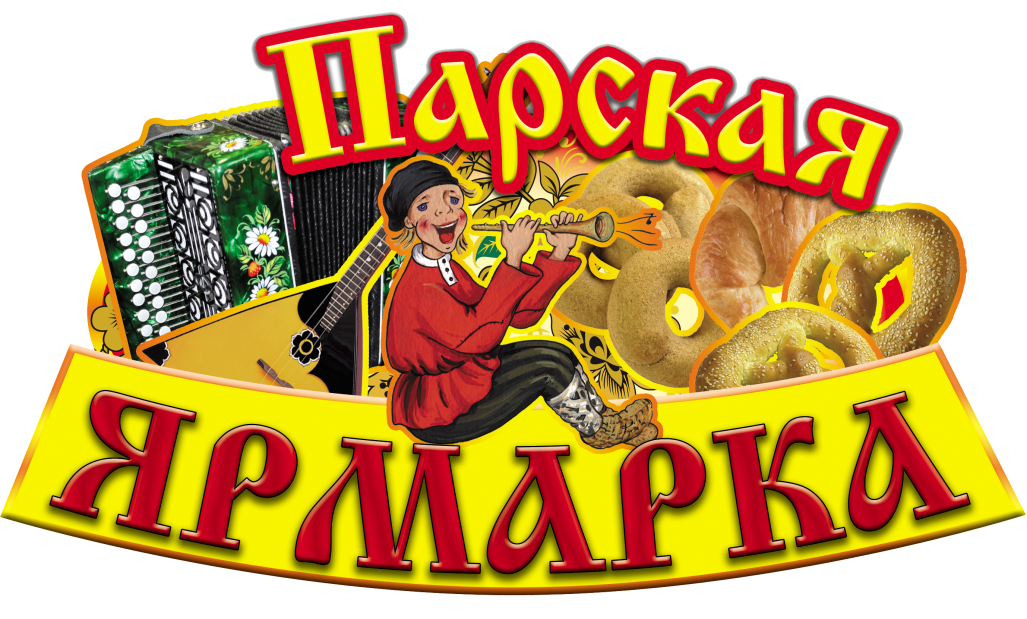 19 сентября 10.00 село Парское
Фестиваль Парского калача
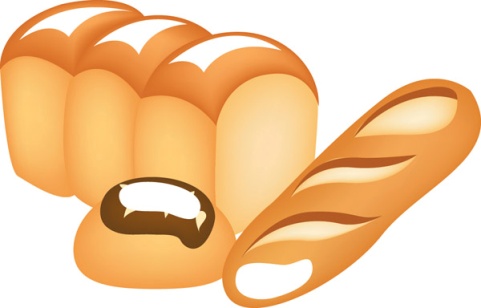 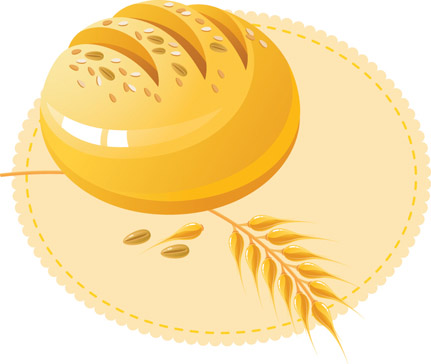 Программа мероприятия включает в себя:
• выставка-продажа калачей, хлебобулочных и кондитерских изделий, и сопутствующей продукции;
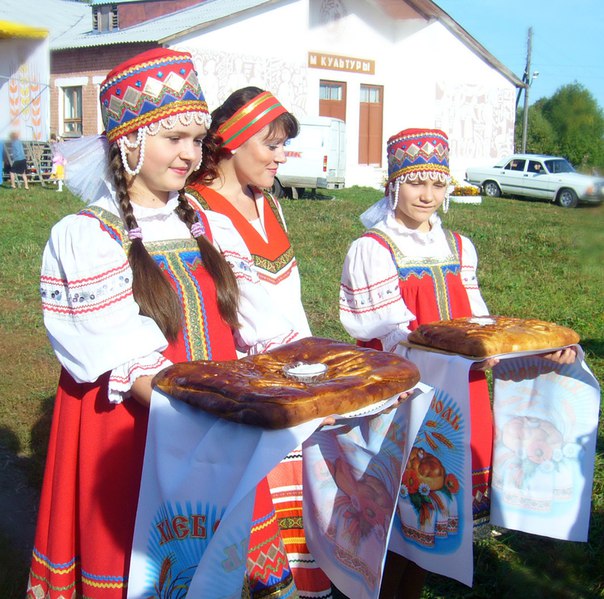 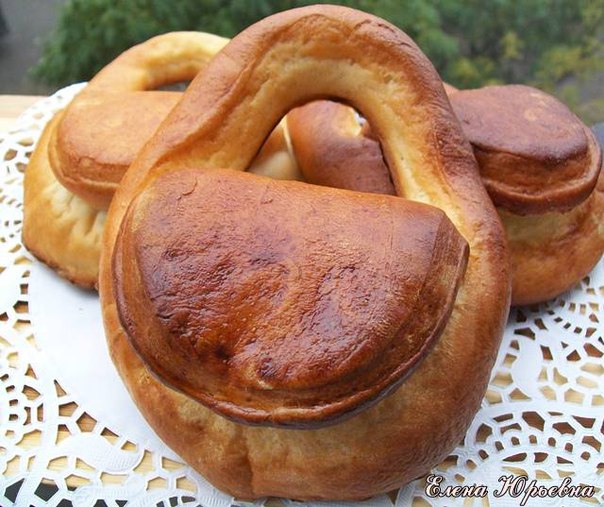 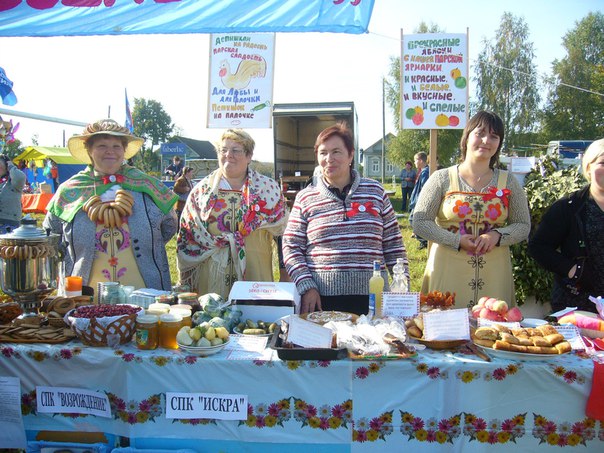 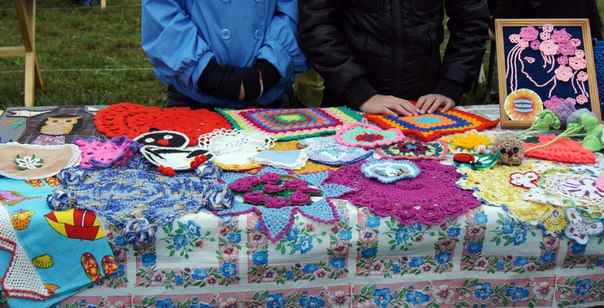 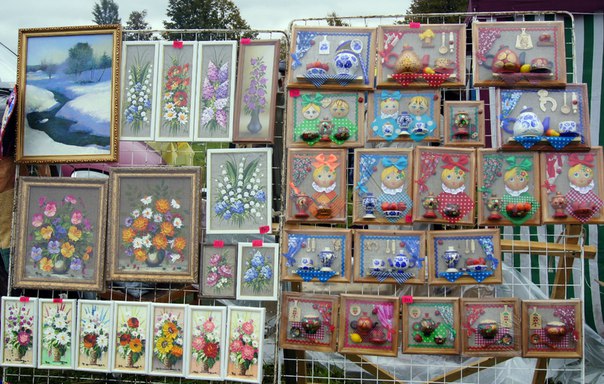 мастер-классы по декоративно-прикладному творчеству, по росписи хлебных дощечек, по изготовлению и росписи мукосолек (изделие из соленого теста), по украшению и плетению из теста;
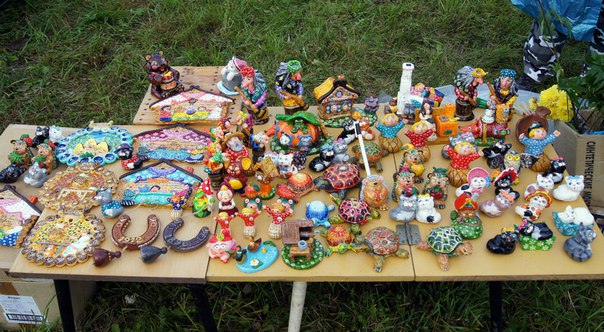 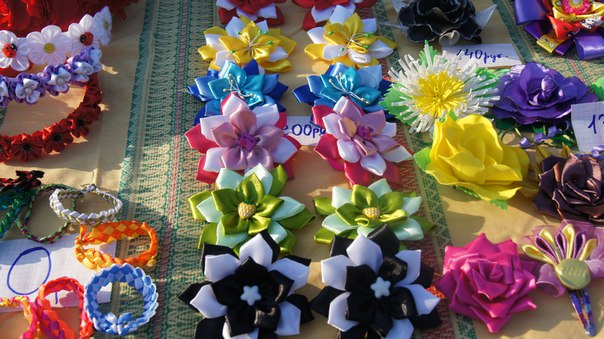 • выставка-продажа работ изделий мастеров декоративно-прикладного творчества;
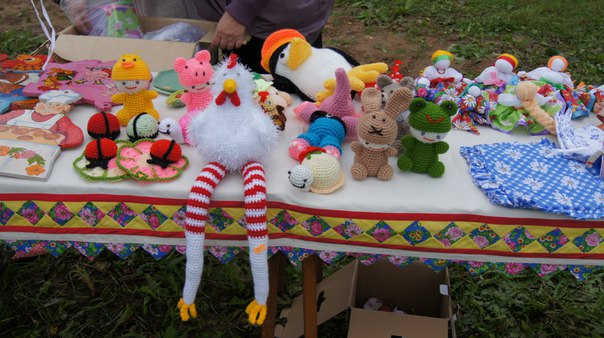 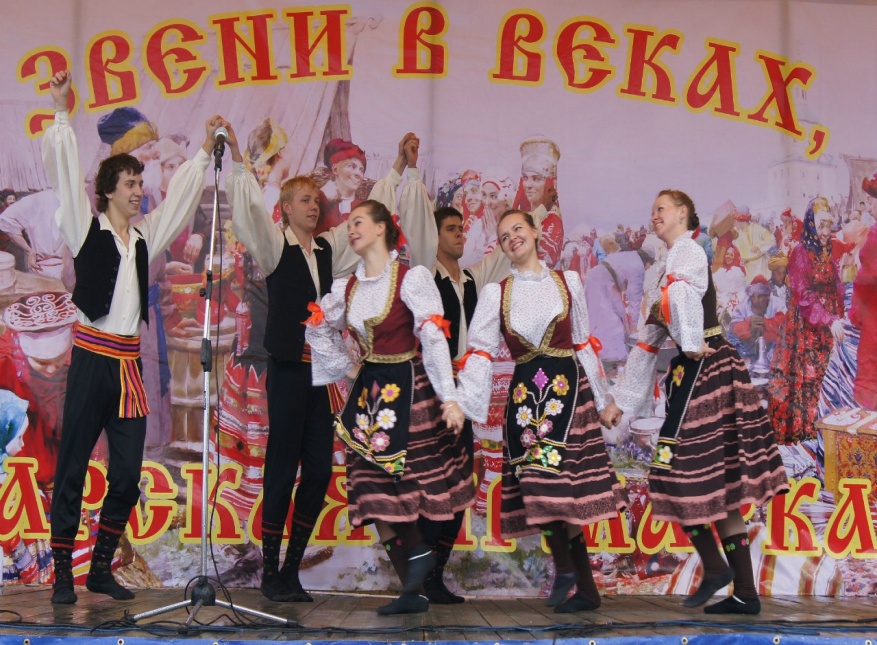 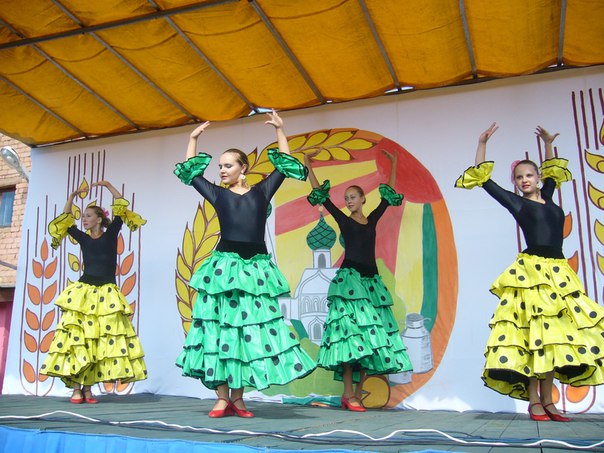 • концертная программа с участием самодеятельных коллективов и исполнителей
А так же:
• создание съедобного арт-объекта;	
• определение самого вкусного хлеба «Народное признание». Победитель определяется путем открытого голосования всеми посетителями фестиваля;
• дегустация хлебных напитков;
Вас ждут:
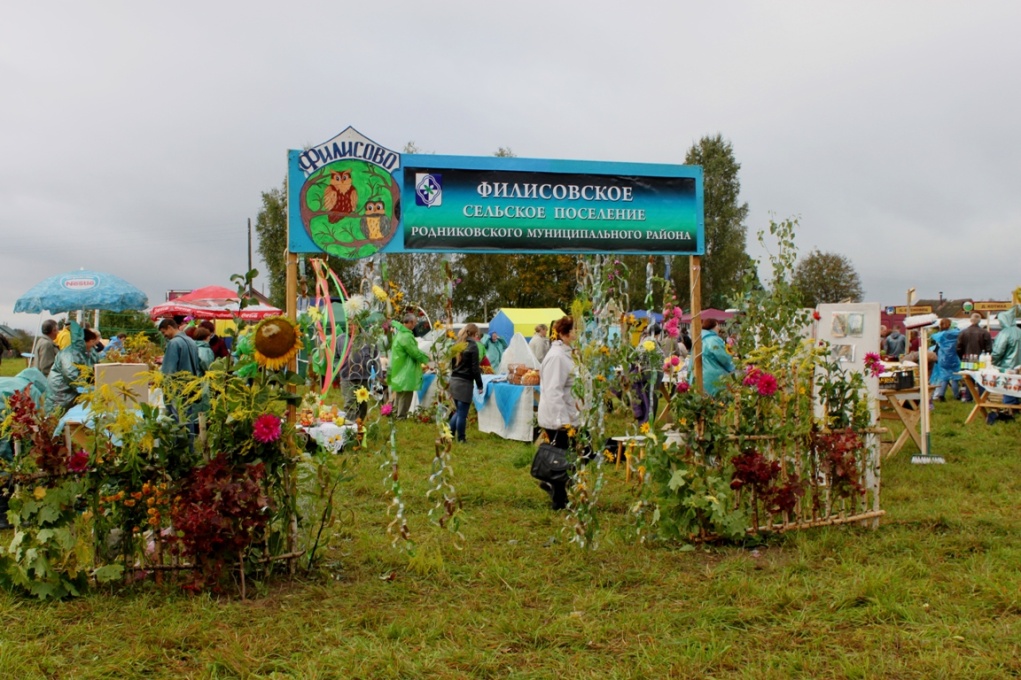 Торговые улицы сельских поселений
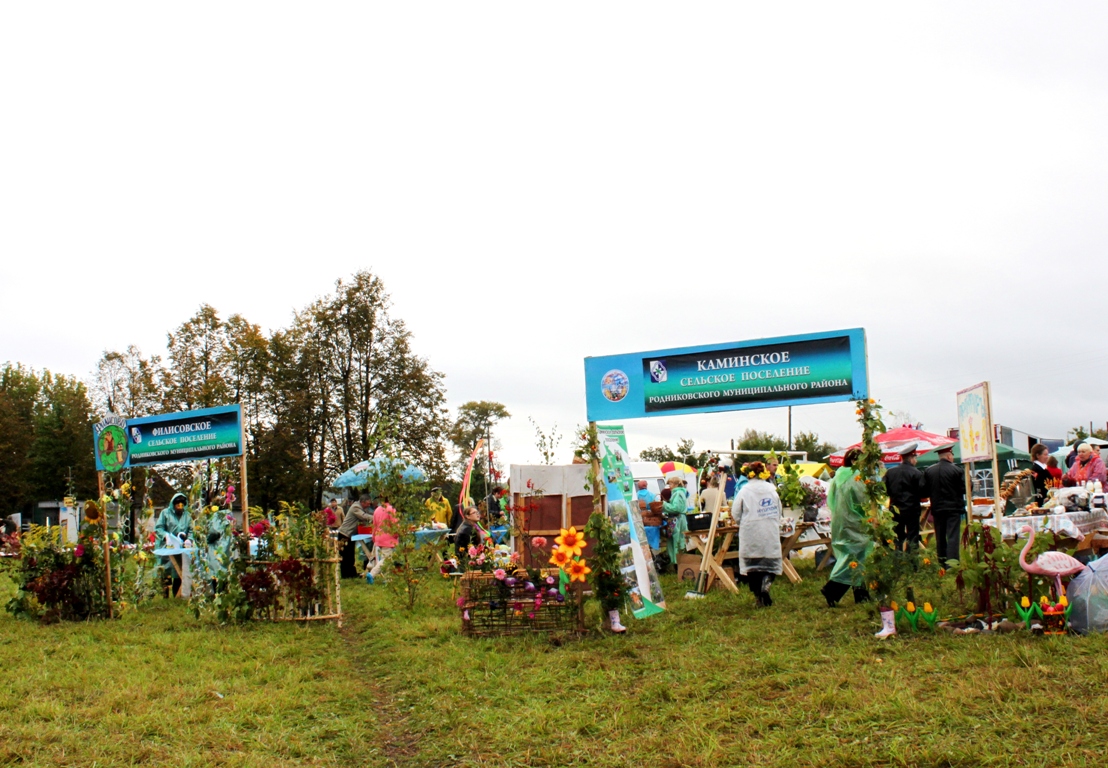 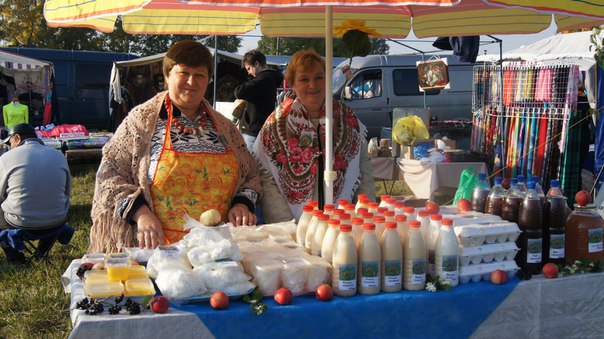 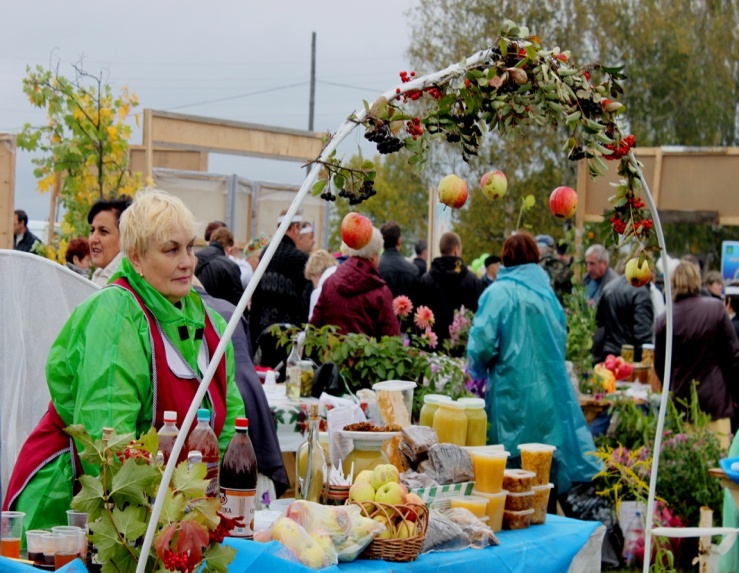 Бойкая торговля медом, медовухой, настойками, а так же фермерской продукцией;
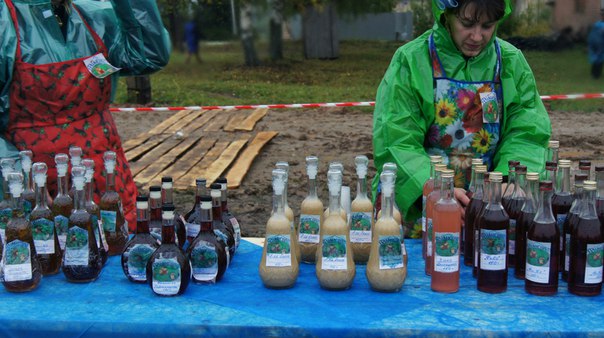 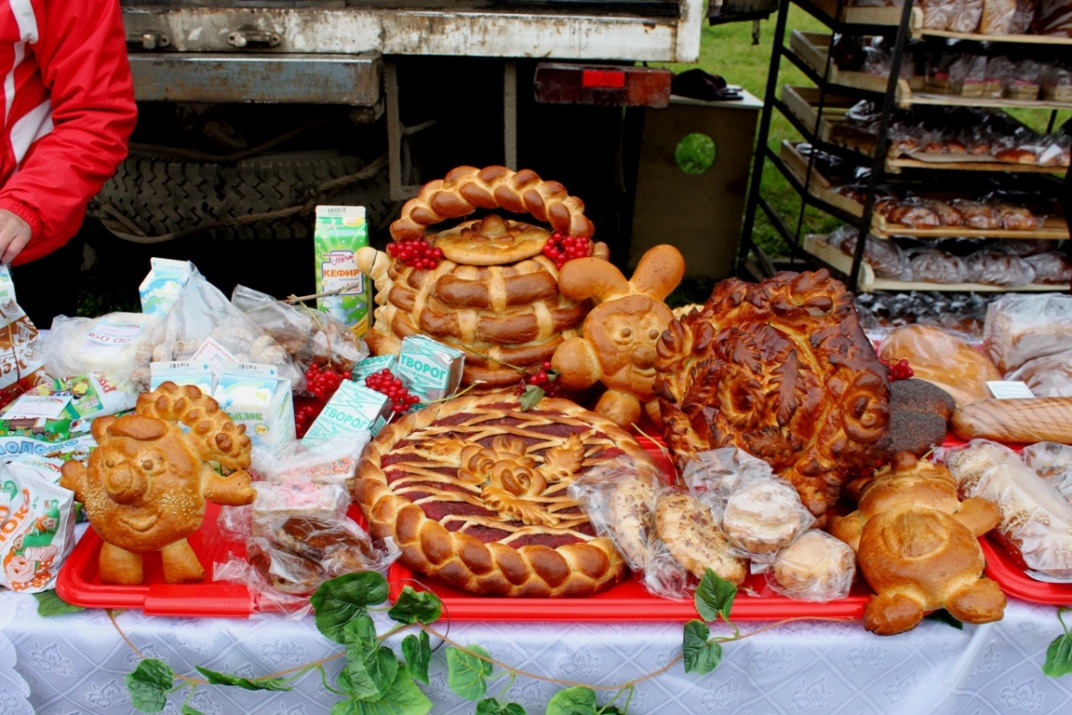 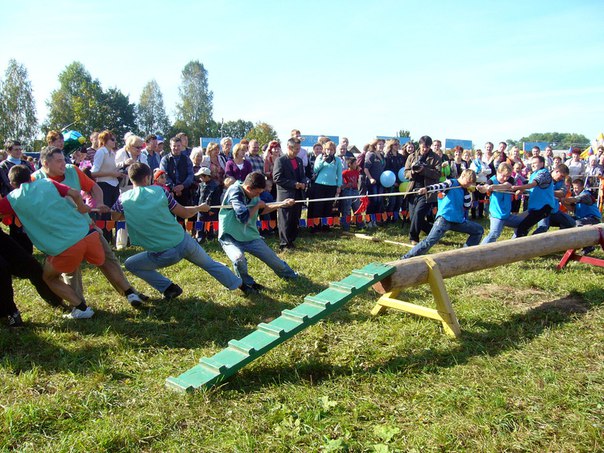 Веселые и задорные молодецкие забавы;
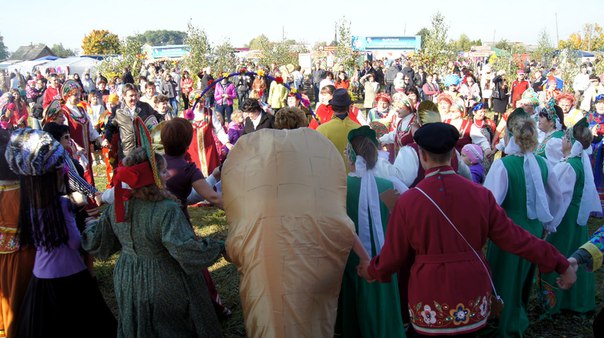 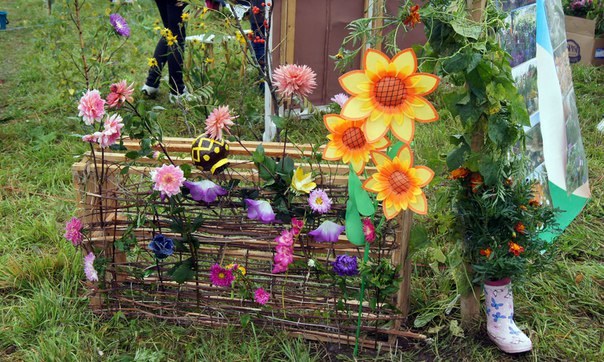 Яркая и красочная фотозона.
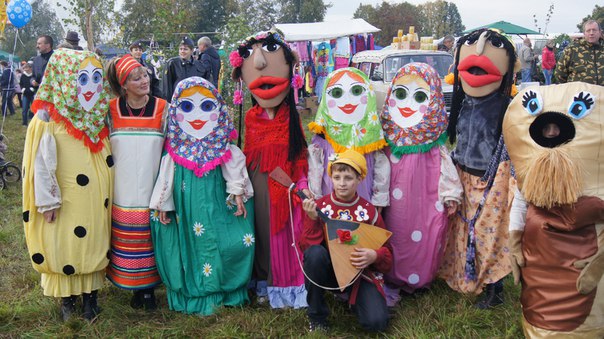 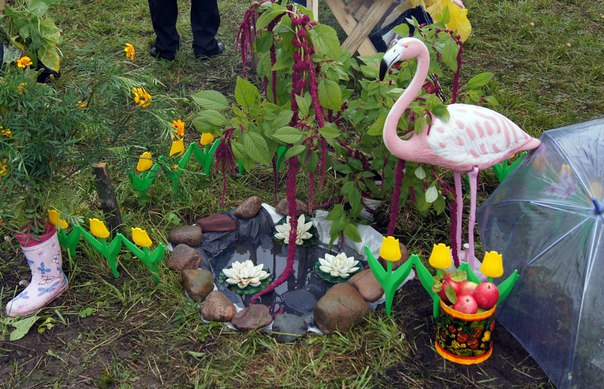